岩美町コミュニケーション支援ボード
どうしましたか？
かわりに電話してほしい
買いたい・ほしい
教えてほしい
困っている
気持ち悪い・しんどい
トイレを使いたい
買いたい・ほしい
いくついりますか？何番ですか？
　　０１２３４５６７８９
なにがほしいですか？
ポイントを使いたい
クレジットカードで払いたい
電子マネーを使いたい
チャージしたい
クーポンを使いたい
教えてほしい
（　　　）はどこですか？（どこにありますか？）
（　　　）はいくら
　ですか？
（　　　）は何時
　　ですか？
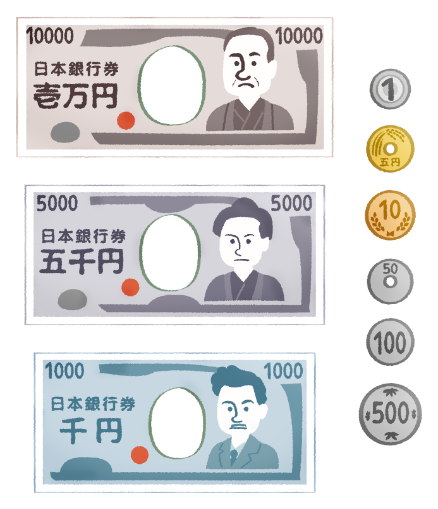 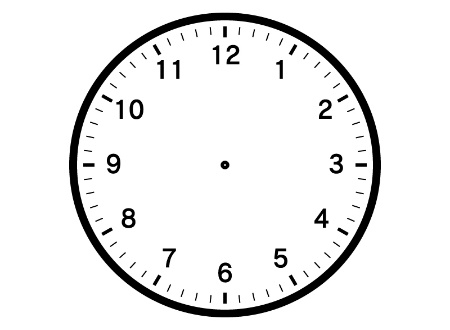 （　　）時（　　）分
気持ち悪い・しんどい
救急車をよんでほしい
（　　　　）に連絡してほしい
かわりに電話してほしい
警察をよんでほしい
（　　　　）に電話してほしい
困っている
助けてほしい（連れて行ってほしい）
迷子になった
（　　　　）を落とした
筆談がしたい
【伝えたいことを書いてください】
YES
〇
NO
×
わからない
❓
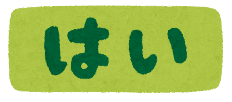 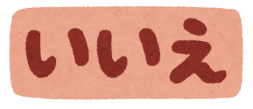 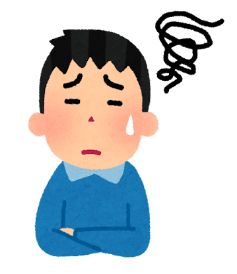 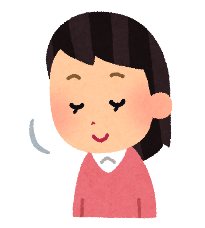 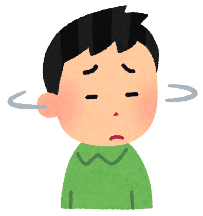